Navigating our Dangerous Journey.
(Judges 2:6 – 3:6)
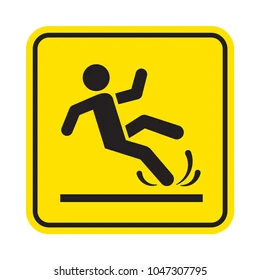 Navigating our Dangerous Journey.
(Judges 2:6 – 3:6)
THE PROBLEM:

Forgetting
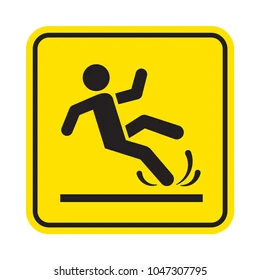 Navigating our Dangerous Journey.
(Judges 2:6 – 3:6)
THE PROBLEM:

Forgetting

Forsaking (to abandon to leave)
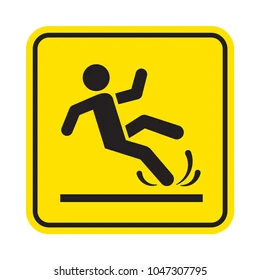 ‘’The pious fellowship permits no one to be a sinner. So everybody must conceal their sin from themselves and from the fellowship. We dare not be sinners. Many Christians are horrified when a real sinner is suddenly discovered among the righteous! So we remain alone with our sin, living in lies and hypocrisy. The fact is that we are all sinners!”

(D. Bonhoeffer)
Navigating our Dangerous Journey.
(Judges 2:6 – 3:6)
THE SOLLUTION:
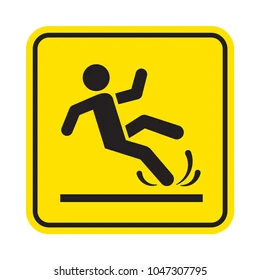 Navigating our Dangerous Journey.
(Judges 2:6 – 3:6)
THE SOLLUTION:

We need daily reminders of our Great Salvation. Understanding afresh what Jesus has DONE for us. (vs6-15)
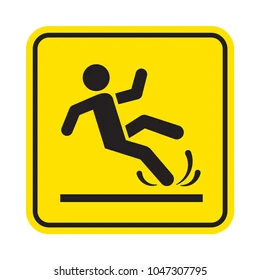 7 In him we have redemption through his blood, the forgiveness of sins, in accordance with the riches of God’s grace 8 that he lavished on us. …   (Eph. 1:7-8)
3 Praise be to the God and Father of our Lord Jesus Christ! In his great mercy he has given us new birth into a living hope through the resurrection of Jesus Christ from the dead….   (1 Peter 12:3)
18 For Christ also suffered once for sins, the righteous for the unrighteous, to bring you to God.      (1 Peter 3:18)
10 This is love: not that we loved God, but that he loved us and sent his Son as an atoning sacrifice for our sins.  (1 John 4:10)
Navigating our Dangerous Journey.
(Judges 2:6 – 3:6)
THE SOLLUTION:

We need daily reminders of our Great Salvation. Understanding afresh what Jesus has DONE for us. (vs6-15)

We need daily appreciation of our Eternal Lord.    Understanding afresh what Jesus is DOING for us. (vs 16-19)
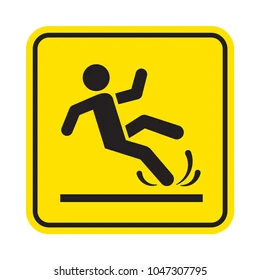 2 God has raised this Jesus to life, and we are all witnesses of it. 33 Exalted to the right hand of God, he has received from the Father the promised Holy Spirit and has poured out what you now see and hear. For…..
“‘The Lord said to my Lord:    “Sit at my right hand,
Until I make your enemies
A footstall for your feet.’’ ‘
(Acts 2:32-34)


‘God placed all things under his (Christ’s) feet and appointed him to be head over everything for the church…’
(Ephesians 1:22)
Navigating our Dangerous Journey.
(Judges 2:6 – 3:6)
THE SOLLUTION:

We need daily reminders of our Great Salvation. Understanding afresh what Jesus has DONE for us. (vs6-15)

We need daily appreciation of our Eternal Lord.    Understanding afresh what Jesus is DOING for us. (vs 16-19)

We need daily strength for our daily struggles.    Understanding afresh what Jesus enables us to DO. (vs 20-3:6)
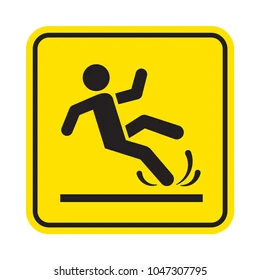 3 Since, then, you have been raised with Christ, set your hearts on things above, where Christ is, seated at the right hand of God. 
 2 Set your minds on things above, not on earthly things.  
3 For you died, and your life is now hidden with Christ in God. 

5 Put to death, therefore, whatever belongs to your earthly nature: sexual immorality, impurity, lust, evil desires and greed, which is idolatry. 6 Because of these, the wrath of God is coming. 7 You used to walk in these ways, in the life you once lived. 8 But now you must also rid yourselves of all such things as these: anger, rage, malice, slander, and filthy language from your lips. 9 Do not lie to each other, since you have taken off your old self with its practices 10 and have put on the new self, which is being renewed in knowledge in the image of its Creator.
12 Therefore, as God’s chosen people, holy and dearly loved, clothe yourselves with compassion, kindness, humility, gentleness and patience.  And over all these virtues put on love, which binds them all together in perfect unity.

15 Let the peace of Christ rule in your hearts, since as members of one body you were called to peace. And be thankful. 16 Let the message of Christ dwell among you richly as you teach and admonish one another with all wisdom through psalms, hymns, and songs from the Spirit, singing to God with gratitude in your hearts. 17 And whatever you do, whether in word or deed, do it all in the name of the Lord Jesus, giving thanks to God the Father through him.

(Colossians 3:1-17, selected verses)